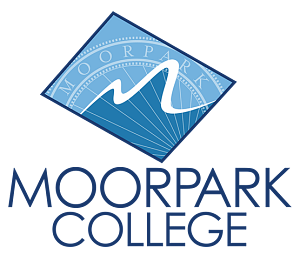 Institutional Self-Evaluation Report (ISER) TrainingMarch 19, 2021
Dr. Catherine Webb
Vice President, ACCJC
Welcome!
Introductions & Zoom Norms
Topics for Today: 
Recent Changes at ACCJC
Accreditation Purposes & Processes
Interpreting the Standards for Self-Evaluation
Developing the ISER: Tips & Resources
After the ISER: What to Expect
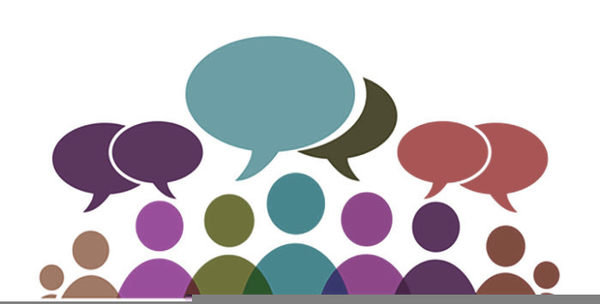 Learning Outcomes for Today’s Training
Understand the ISER in context of the accreditation process
Engage in the self-evaluation process as an opportunity to document and establish goals for continuous improvement
Interpret Standards and apply them to your College/District policies and practices
Write a concise, clear, and evidence-based ISER
Context for Accreditation
[Speaker Notes: National context: 
7 institutional accreditors in the US, in 6 regions – including the Pacific Islands in the Western Region 
All 7 agencies demonstrate a commitment to peer review that does not exist outside the US
Uses academic inquiry and ongoing reflection to inform effective practices for improvement
Form of self-regulation that recognizes the unique communities and missions that exist in US institutions of Higher Ed
Allows each institution to be evaluated by practitioners, rather than a ministry of education or other government officials
Evaluations for each institution involve similar expectations for quality, but is conducted through the lens of the institution’s own individual mission, vision, and values
Note that ACCJC:
Is the only institutional accreditor that solely works with two-year institutions
Accredits institutions in Hawaii and the Pacific Islands, as well as those in California]
ACCJC’s Mission & Values
Mission Statement
The Accrediting Commission for Community and Junior Colleges supports its member institutions to advance educational quality and student learning and achievement. This collaboration fosters institutional excellence and continuous improvement through innovation, self-analysis, peer review, and application of standards.

Core Values
Integrity  |  Quality Assurance  |  Institutional Improvement 
Peer Review  | Student Learning & Achievement  |  Collegiality
ACCJC Mission & Values in Action
VP Portfolio Model
Improved Trainings and Resources
Streamlined Reporting Processes
Substantive Change
Annual Report and Annual Fiscal Report
Midterm Report
Formative/Summative Approach
Standards Review (Upcoming)
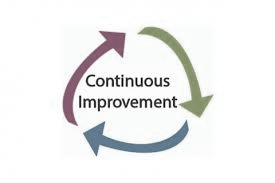 Why is accreditation important?
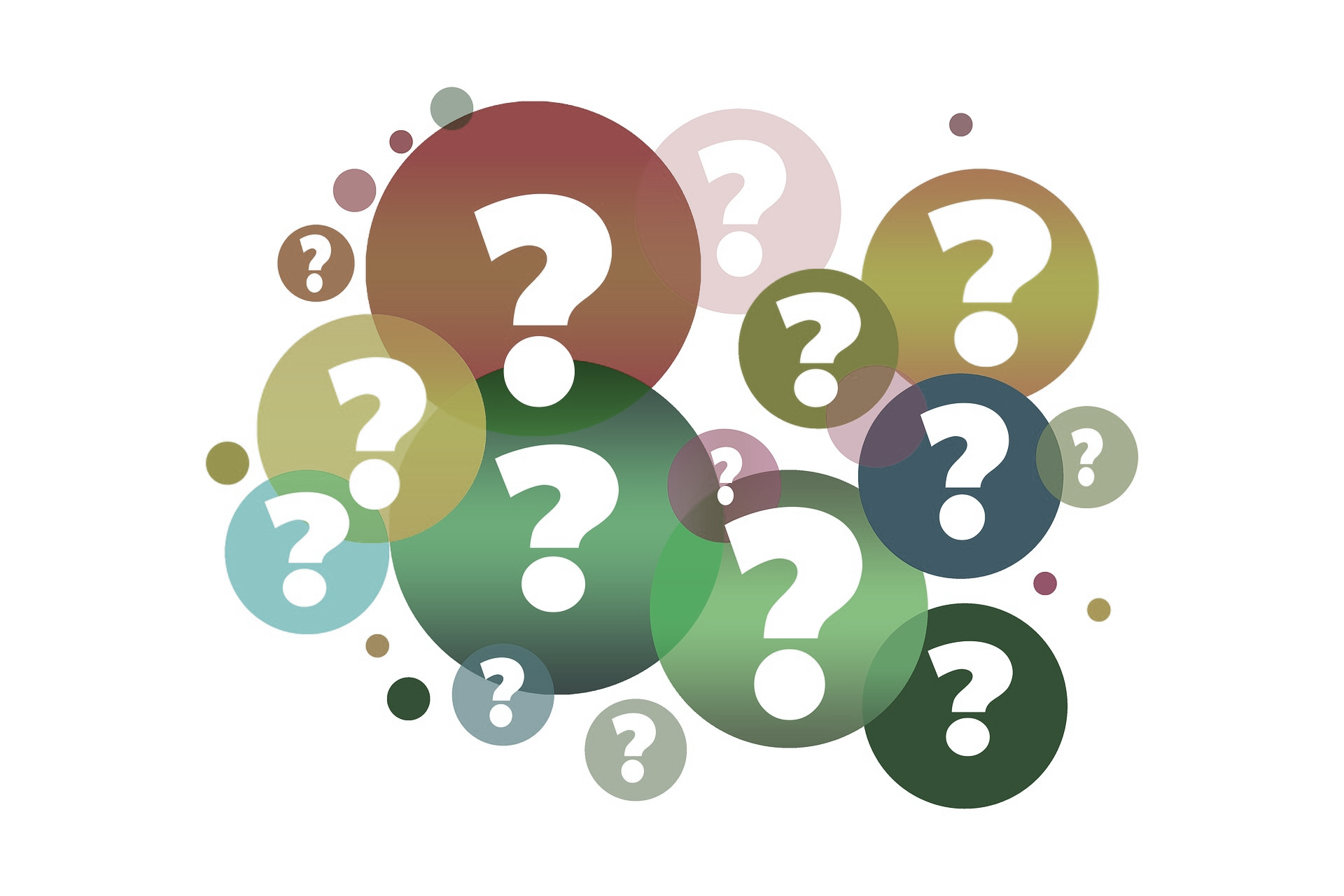 [Speaker Notes: A few reasons emerging from Moorpark College attendees:
Establishes expectations for academic quality
Ensures a degree of uniformity for articulation and transfer
Employers often ask students to have degrees/certificates from accredited institutions
Accredited status is required in order to disperse federal financial aid through Title IV
Provides structure for reflecting on and improving college processes, as well as for celebrating successes]
The Accreditation Evaluation Process
#ACCREDITATION365
Self-Reflection(ISER)
Peer Review(Visit)
Affirmation(ACCJC Action)
Ongoing Commitment to Improvement & Educational Excellence
[Speaker Notes: Think of the self-evaluation as the beginning of the process, rather than the end (in the training Catherine used the metaphor of a pre-test on the first day of class, rather than the final exam)

The team will read your ISER to validate your self-assessment and help you identify areas of strength or improvement that you may not have seen – they do not consider past ISERs, and know that you have resolved any recommendations/requirements from your last cycle

Underneath the review is an ongoing commitment to improvement & educational excellence that informs your everyday work and ongoing alignment with Standards throughout the 7-year cycle.]
Good Practices for the Self-Evaluation Process
Suggested process outlined in Guide to Institutional Self-Evaluation
Plan backward, and build in “slip time”
Include as many people as possible in some aspect of the reflection
Keep the mission in mind
Discuss the Standard, gather the evidence, then write
Communicate, communicate, communicate
Engage the District staff early and begin with the Functional Map
Collaborate with sister colleges as (and if) appropriate
[Speaker Notes: A few suggestions, based on observation and experience from ACCJC staff

The process in the Guide seems relatively straightforward, but there are many moving parts to track.  Mapping out the timeline will help.  Be sure to give yourself time for the “unforeseen circumstances” that often come up. 

Also consider building in lots of mechanisms for participation and dialogue – look for ways to include people the process. There can be lots of ways to participate in the process that don’t involve writing an ISER narrative, and your reflection will be stronger if it includes diverse perspectives.]
Interpreting Accreditation Standards
[Speaker Notes: Accreditation work begins with Accreditation Standards. Generally speaking, remember that they are:

Statements of good practice, expectations for institutional quality
Developed and revised through a peer process, informed by national context
Broadly written (ACCJC membership includes different kinds of institutions, and all institutions should be able to see themselves reflected in the standards)
Application/implementation varies by college, through the lens of the mission]
Key Concepts Woven Throughout
Focus on achieving institutional mission
Integrity and honesty in institutional policies and actions
Focus on student outcomes 
Student achievement: 	Completion of meaningful educational goals
Student learning: 	Attainment of demonstrable knowledge and skills
Metrics and evidence used to assess institutional quality 
Ongoing internal quality assurance practices
Continuous improvement for high performance
Four Main Standards
Standard I
Standard II
Standard III
Standard IV
Mission, Academic Quality & Institutional Effectiveness, & Integrity
Student Learning Programs & Services
Leadership & Governance
Resources
Divided into Fourteen Sections
Standard I
Standard II
Standard III
Standard IV
Instructional Programs
Mission
Human Resources
Decision-Making Roles & Responsibilities
Physical Resources
Chief Executive Officer
Library & Learning Support Services
Assuring Academic Quality & Institutional Effectiveness
Technology Resources
Governing Board
Institutional Integrity
Student Support Services
Financial Resources
Multi-College Systems or Districts
[Speaker Notes: Particularly in areas where it seems as though individual Standards overlap, the outline structure can help you focus on the core meaning and intent, as shown in the example on the next slides.]
Interpreting Individual Standards
Step 1: Use highest-level Standard as your lens

Standard II.A.1
Standard II = Student Learning Programs and Services
Standard II.A = Instructional Programs
[Speaker Notes: In this example, you know before you read the Standard that it will focus primarily on Instructional Programs, because it is in IIA.  This is an overly simple example for demonstration purposes – it’s even more useful in Standards that touch on multiple areas.]
Interpreting Individual Standards
Step 2: 	Isolate the basic components of each sentence (i.e., subject, verb, direct object)
Standard II.A.1: 
All instructional programs, regardless of location or means of delivery, including distance education and correspondence education, are offered in fields of study consistent with the institution’s mission, are appropriate to higher education, and culminate in student attainment of identified student learning outcomes, and achievement of degrees, certificates, employment, or transfer to other higher education programs.
[Speaker Notes: Focusing on the basic elements of each sentence can help you quickly find the core focus of the Standard.]
Breakout Activity - Interpreting Standards
Goals:
Discuss varying perspectives on specific standards 
Identify differences between similar or related standards
Identify evidence that demonstrates alignment
Begin to norm interpretations and expectations
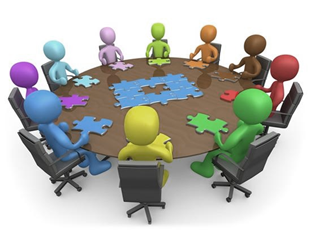 [Speaker Notes: Breakout groups discussed the Standards and questions on the ISER Activity Handout.]
Breakout Activity - Interpreting Standards
Join your breakout room
Read through the example standard for your group
Discuss your interpretation and accompanying questions  
Determine 1-2 sources of good evidence 
Be prepared to share out and discuss with the full group
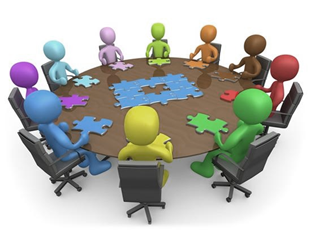 [Speaker Notes: Breakout groups discussed the Standards and questions on the ISER Activity Handout.]
Report-Out: Group 1
I.A.2 (Mission): 
The institution uses data to determine how effectively it is accomplishing its mission, and whether the mission directs institutional priorities in meeting the educational needs of students.

I.B.4 (Assuring Academic Quality and Institutional Effectiveness): 
The institution uses assessment data and organizes its institutional processes to support student learning and student achievement.

I.B.5 (Assuring Academic Quality and Institutional Effectiveness): 
The institution assesses accomplishment of its mission through program review and evaluation of goals and objectives, student learning outcomes, and student achievement. Quantitative and qualitative data are disaggregated for analysis by program type and mode of delivery.
Report-Out: Group 2
I.B.2 (Assuring Academic Quality and Institutional Effectiveness):
The institution defines and assesses student learning outcomes for all instructional programs and student and learning support services.

II.A.3 (Instructional Programs): 
The institution identifies and regularly assesses learning outcomes for courses, programs, certificates and degrees using established institutional procedures.  The institution has officially approved and current course outlines that include student learning outcomes.  In every class section students receive a course syllabus that includes learning outcomes from the institution’s officially approved course outline.

II.C.2 (Student Support Services): 
The institution identifies and assesses learning support outcomes for its student population and provides appropriate student support services and programs to achieve those outcomes. The institution uses assessment data to continuously improve student support programs and services.
Report-Out: Group 3
I.A.3 (Mission):
The institution’s programs and services are aligned with its mission. The mission guides institutional decision-making, planning, and resource allocation and informs institutional goals for student learning and achievement. 

I.B.9 (Assuring Academic Quality and Institutional Effectiveness): 
The institution engages in continuous, broad based, systematic evaluation and planning. The institution integrates program review, planning, and resource allocation into a comprehensive process that leads to accomplishment of its mission and improvement of institutional effectiveness and academic quality. Institutional planning addresses short- and long-range needs for educational programs and services for human, physical, technology, and financial resources.
 
III.D.2 (Fiscal Resources): 
The institution’s mission and goals are the foundation for financial planning, and financial planning is integrated with and supports all institutional planning. The institution has policies and procedures to ensure sound financial practices and financial stability. Appropriate financial information is disseminated throughout the institution in a timely manner.
Report-Out: Group 4
I.C.5 (Institutional Integrity): 
The institution regularly reviews institutional policies, procedures, and publications to assure integrity in all representations of its mission, programs, and services.

IV.A.7 (Decision-Making Roles & Processes):
Leadership roles and the institution’s governance and decision-making policies, procedures, and processes are regularly evaluated to assure their integrity and effectiveness. The institution widely communicates the results of these evaluations and uses them as the basis for improvement.

IV.C.7 (Governing Board): 
The governing board acts in a manner consistent with its policies and bylaws. The board regularly assesses its policies and bylaws for their effectiveness in fulfilling the college/district/system mission and revises them as necessary.
Report Out: Group 5
IV.D.2 (Multi-college Districts/Systems):
The district/system CEO clearly delineates, documents, and communicates the operational responsibilities and functions of the district/system from those of the colleges and consistently adheres to this delineation in practice. The district/system CEO ensures that the colleges receive effective and adequate district/system provided services to support the colleges in achieving their missions. Where a district/system has responsibility for resources, allocation of resources, and planning, it is evaluated against the Standards, and its performance is reflected in the accredited status of the institution.

IV.D.7 (Multi-college Districts/Systems): 
The district/system CEO regularly evaluates district/system and college role delineations, governance and decision-making processes to assure their integrity and effectiveness in assisting the colleges in meeting educational goals for student achievement and learning. The district/system widely communicates the results of these evaluations and uses them as the basis for improvement.
Reflection
What are your key takeaways from the activity? 
What did you find particularly helpful? 
How can this approach inform your ISER process?
What challenges do you anticipate as you get started?
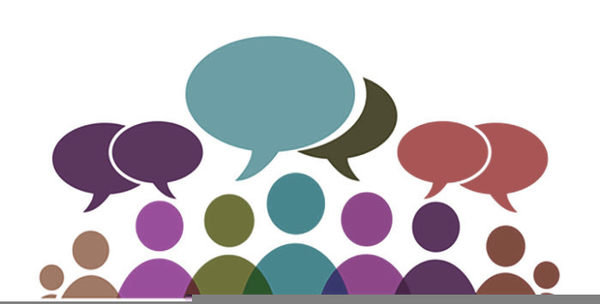 Developing the Report & Preparing for Peer Review
Good Practices for Approaching the Report
Discuss the Standard, gather the evidence, then write
All required elements are embedded in the ISER template
Keep the narrative clear, direct, and focused – use active voice 
Use introductory sections to set the context and tone
Consider assigning ERs 1-5 & Commission Policies to related teams
Format as an electronic document from the start
“Freeze” evidence from websites in a PDF or screenshot
[Speaker Notes: Good practices based on observation and experience of ACCJC staff and other seasoned ALOs.

Once you’ve assembled the evidence, you’re ready to begin writing.  Follow the template (this can be downloaded from the ACCJC website) and refer to the Guide to Institutional Self-Evaluation, Improvement, and Peer-Review often. 

Keep the narrative clear, focused, and direct – thinking of this as a technical report that uses business-style writing will help keep the document from being lengthy.  You can also find suggested page lengths for each section in the Guide to Institutional Self-Evaluation, Improvement, and Peer-Review (see Table 2, on p. 26).]
Good Practices for Evidence
Gather your evidence before you begin writing
More evidence is not necessarily better
Provide representative samples showing results of institutional processes
Use evidence to demonstrate how processes/cycles are institutionalized
Call out relevant sections of large documents (highlights, excerpts, etc.)
Compare your evidence with suggestions in Guide to Self-Evaluation
Structure for Analysis of Standards
Evidence of Meeting the Standard
Indicates WHAT specific evidence demonstrates alignment with the Standard
Analysis and Evaluation
Analyzes HOW the evidence demonstrates alignment with the Standard
Evaluates the effectiveness of the policy, procedure, or practice, if needed 
Conclusions on Standard X (at the end of each section)
Summarizes the effectiveness of the College’s efforts towards Standard
Includes improvements the College determines would strengthen alignment
[Speaker Notes: This is a suggested approach to these sections.  See the Guide for more information, as well.  However you choose to approach the structure of the institutional analysis, be consistent throughout your report as this will aid your reader.]
Improvement Plans and the QFE
Self-Identified Improvement Plans (i.e., planning agendas) 
Plans to strengthen alignment to specific standards
Connected to specific Standards or across multiple Standards
Report on progress in the Midterm Report

Quality Focus Essay (QFE)
Long-term plans to improve student learning and achievement
Include measurable and achievable outcomes, timeline, responsible parties
Report on results in the Midterm Report
Helpful Resources on the ACCJC Website
ACCJC Standards and Eligibility Requirements
Guide to Institutional Self Evaluation, Improvement, and Peer Review 
ISER Template
ACCJC Policies
“Policy Checklist” (used by peer review teams; see Guide, Appendix C)
Distance Education Protocol
Heads Up: Federal-Level Changes to DE
From the US Dept of Education (ED), Sept 2020
Final rule re: Distance Education & Innovation under the Higher Education Act 

Changes: 
Modifies definitions for distance education and correspondence education
Defines substantive interaction
Other issues, e.g., direct assessment, academic attendance, clock hour

ACCJC policy revisions in progress
Public Comment and 2nd Read, June 2021
Next Steps
Now:			ISER development
Spring 2023: 	Team ISER Review 
Core Inquiries Identified
Fall 2023: 		Focused Site Visit
Core Inquiries Validated
Jan 2024: 		Commission decision

Throughout the process:  ACCJC training & support
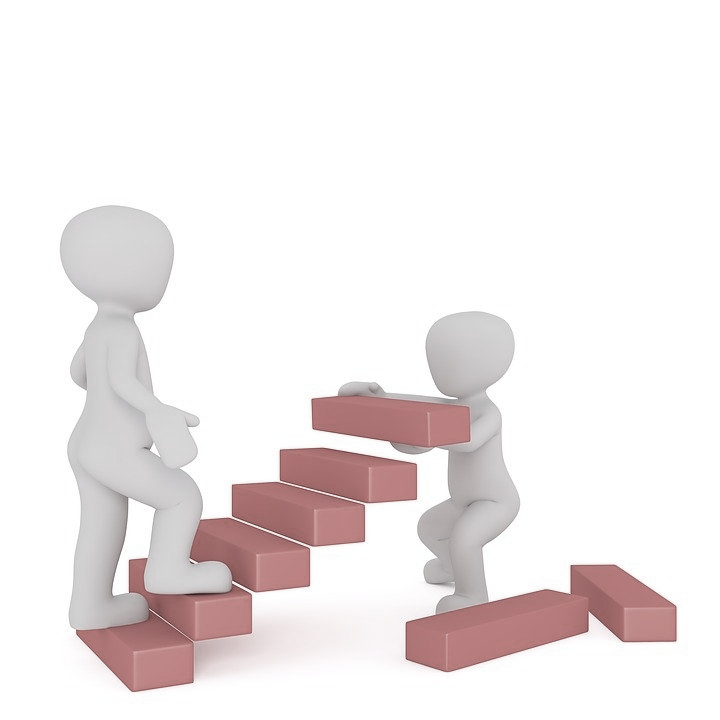 [Speaker Notes: A bit more about the Formative/Summative Review:

Formative (Team ISER Review)
Your team will review your ISER a semester prior to the site visit. 
They will verify and validate compliance with as many Standards as possible from the ISER and evidence provided, meaning that they will not require verification during the onsite visit.
They will also identify areas where they have questions or need more information before they can verify/validate. These could be areas where they need more clarity, or they may be areas connected to potential recommendations or commendations.  These areas become the “core inquiries” that will be the focus of the onsite visit.  The team will send these core inquiries to the college prior to the visit. 

Summative (Focused Site Visit)
A small group from the original team comes to the college for a Focused Site Visit to validate and verify the remaining Standards, through the lens of the core inquiries. ACCJC anticipates that the Focused Site Visit can be shorter than a traditional comprehensive visit.
After the Focused Site Visit, the team finalizes its team report.]
Reviewing the College and ACCJC Core Values
Peer: collegial, co-equal, collaborative, cordial 
Appreciative inquiry:
trust their expertise 
lead with assumptions of success
apply your expertise in search of best practices
identify alignment with Standards
identify areas for improvement or compliance
Triangulate consistency of information 
Trust. Respect. Appreciate.
Excerpted from Team Training materials, Spring 2021
[Speaker Notes: This slide is excerpted from the most recent team training presentation, and is included here to emphasize ACCJC’s expectations for the peer review processes.]
Checking in: Final Thoughts
What questions remain? Comments to share?
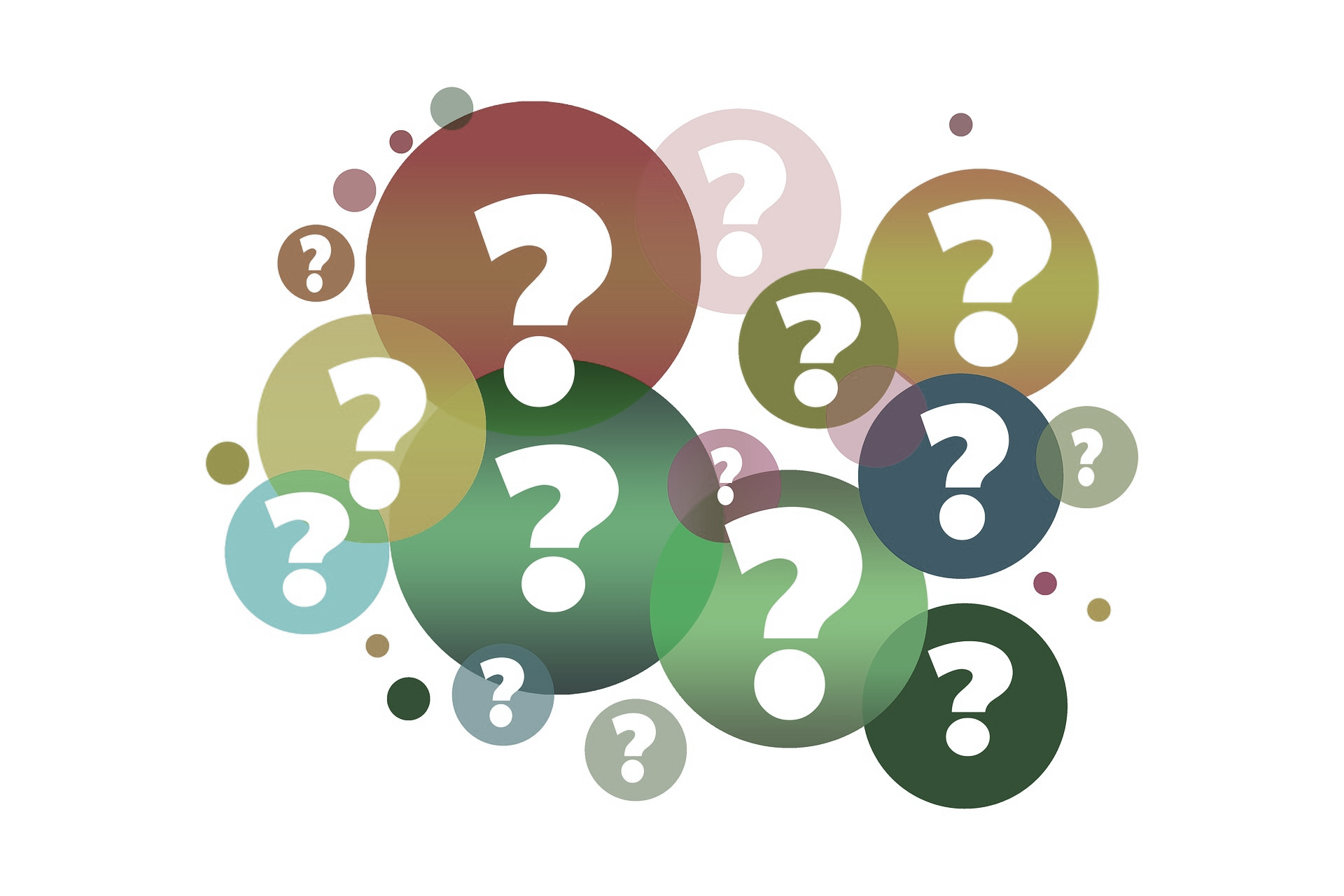 Thank you!!